МУНИЦИПАЛЬНОЕ ОБЩЕОБРАЗОВАТЕЛЬНОЕ УЧРЕЖДЕНИЕ
«ПЬЯНКОВСКАЯ ОСНОВНАЯ ОБЩЕОБРАЗОВАТЕЛЬНАЯ ШКОЛА»
(дошкольное образование)
Творческий отчет о проведение открытого занятия охраны окружающей среды
Ответственные за проведение открытого  занятия  охраны окружающей среды: 
Дягилева Яна Анатольевна
Фоминых Наталья Вячеславовна
с. Пьянково
2023 год
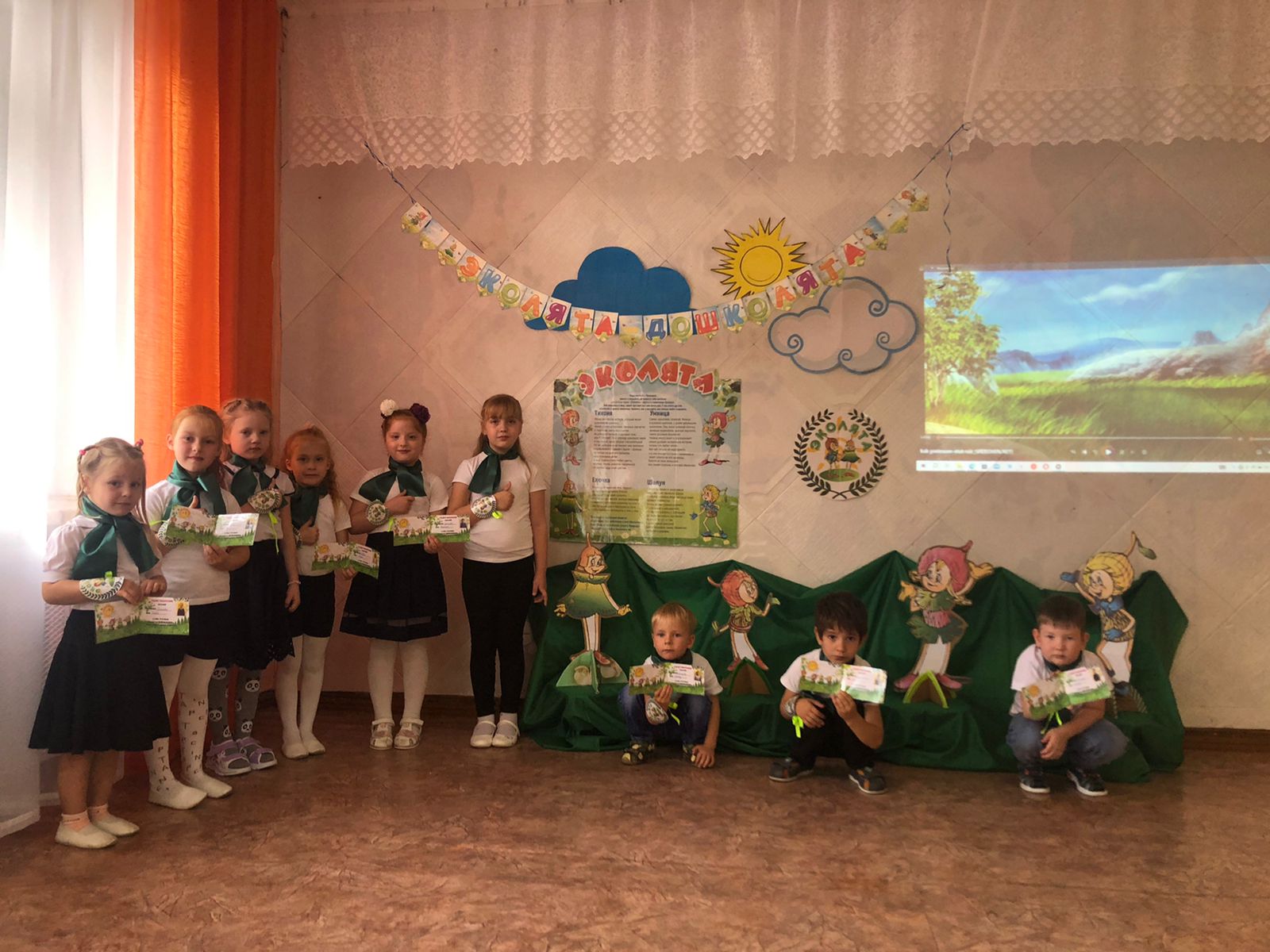 Тема занятия: Домашние и дикие животные, 
животные Красной книги.

Цель: Расширить и закрепить элементарные 
знания о домашних и диких животных, 
животных и птицах Красной книги.
Перед началом работы, педагоги подготовили материал для проведения занятия. 

Центр науки и естествознания. Картинки «Правила работы с микроскопом»; пиктограммы последовательности для проведения опытов, карточки для фиксирования результатов; шерсть кошки, собаки, козы; пинцет для шерсти, фартуки. 

Центр Творчества. Картинки с изображением животных; пряжа разного цвета, салфетки разного цвета, блестки, цветная бумага, клей ПВА, кисть для клея, напольный модуль для выставки готовых работ.

Центр настольных игр. Карточка с изображением животных красной книги. Ламинатор, листы для ламинирования, ножницы, коробка для получившейся дидактической игры.
Выбор центров активности детьми
Дети заранее, на утреннем круге выбрали центр с помощью «работающего» стенда  «Я выбираю».

Работа в центрах заменяет традиционные занятия и осуществляется в соответствии с выбором.

Дети свободно перемещаются между центрами. Время, проводимое в каждом  из центров, может быть разным у каждого ребенка.
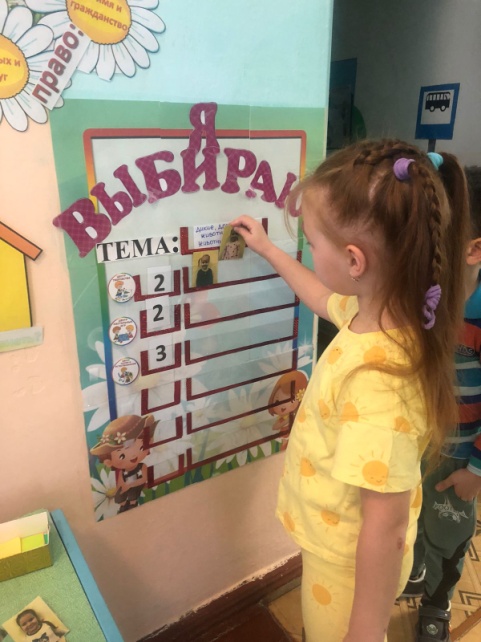 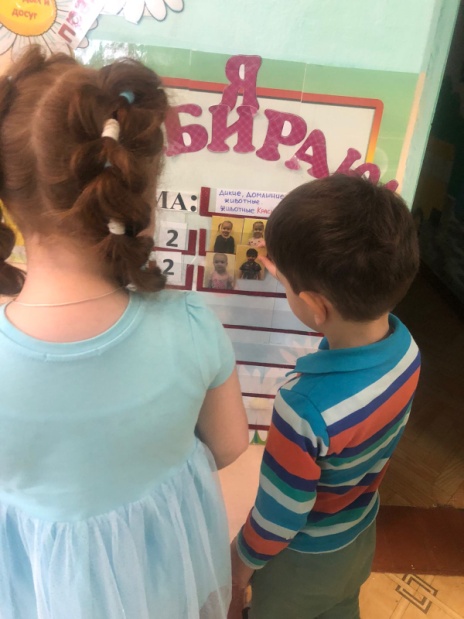 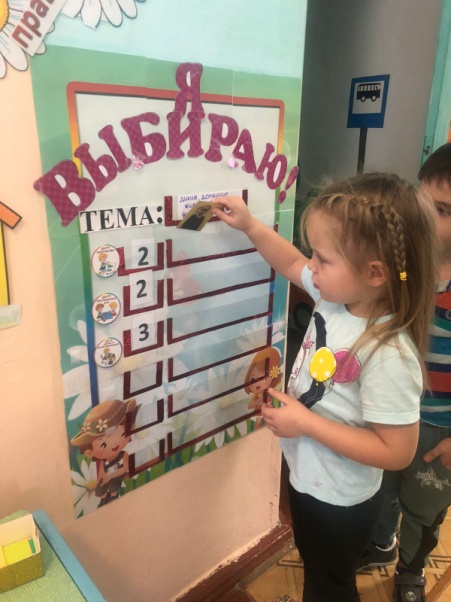 Игровая ситуация побуждающая интерес к новому знанию.

Создание проблемной ситуации, проблемный вопрос.
Воспитатель предлагает детям рассмотреть иллюстрации и рассказать о них.
Акцентирует внимание детей на подарочный пакет.
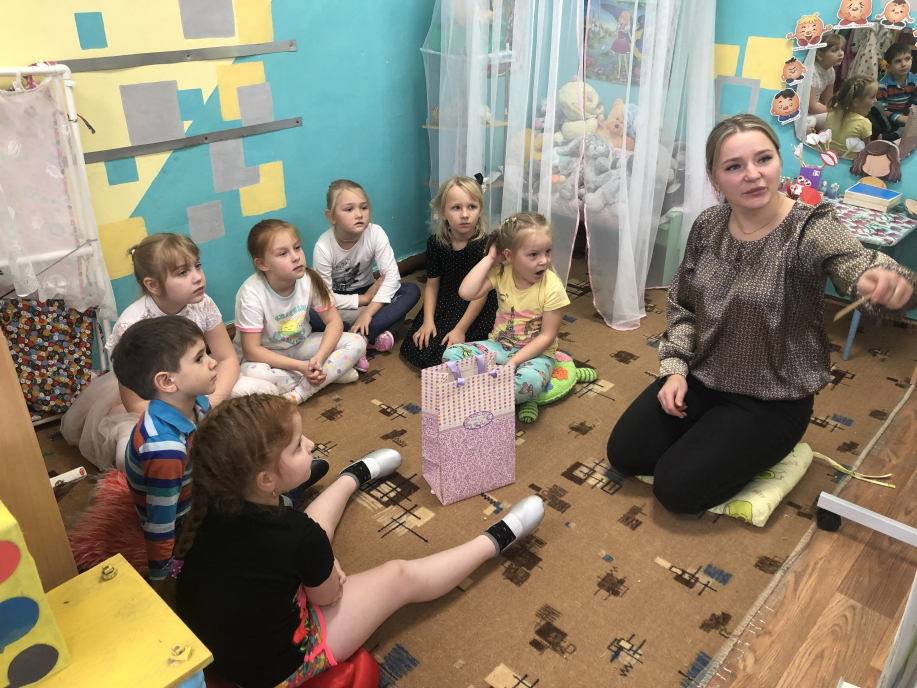 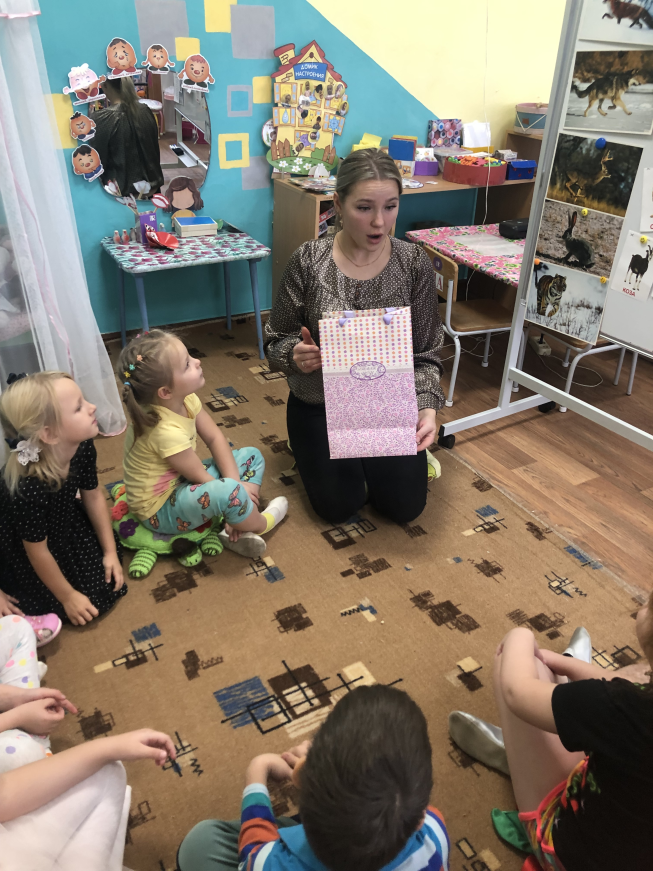 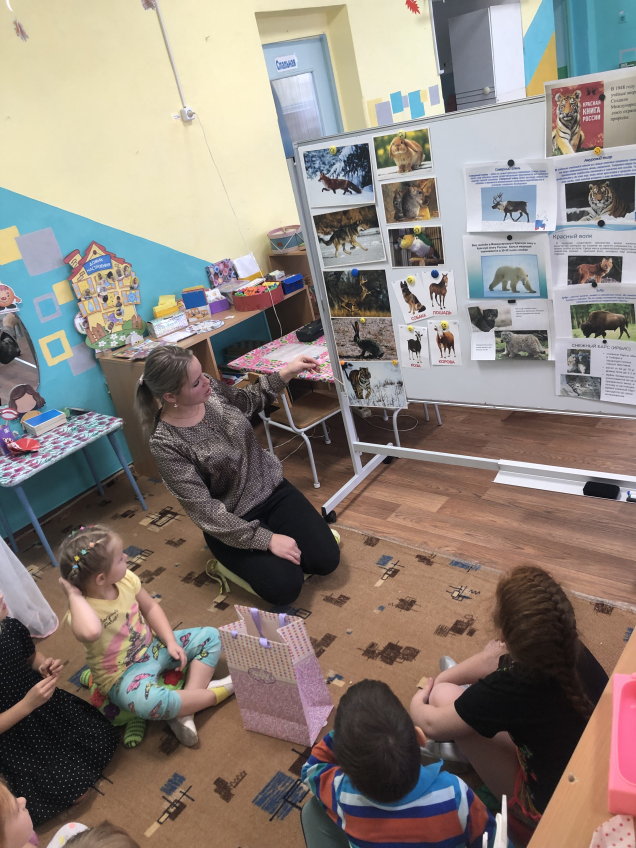 Дети вместе со взрослыми расходятся по центрам активности для создания продуктов.
Центр активности Науки и естествознания
Ознакомление с окружающим миром. 
Тема: «Экспериментальная деятельность с шерстью разных животных».
Взрослый помогает детям, при помощи микроскопа сравнить шерсть разных животных и зафиксировать результаты.
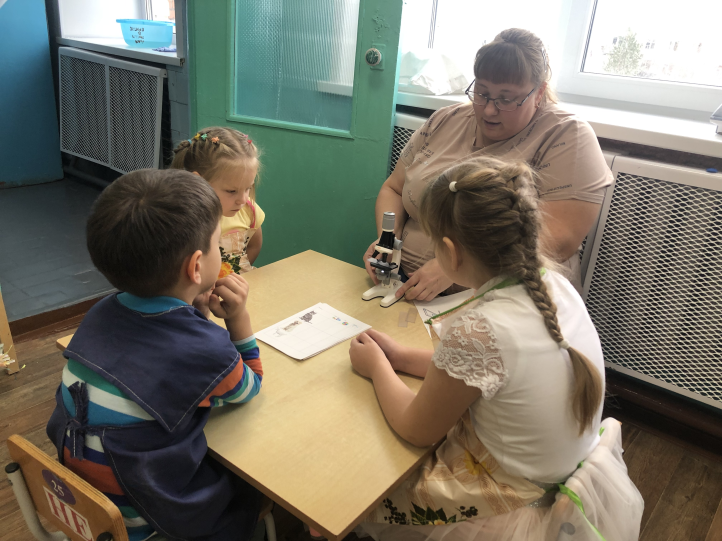 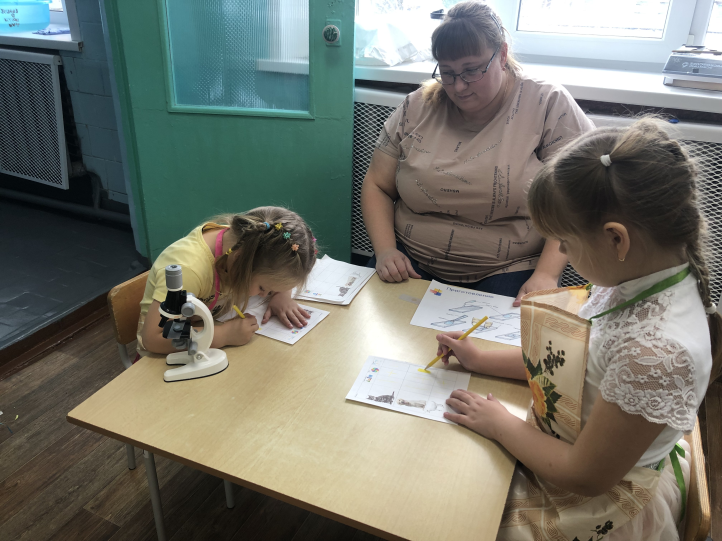 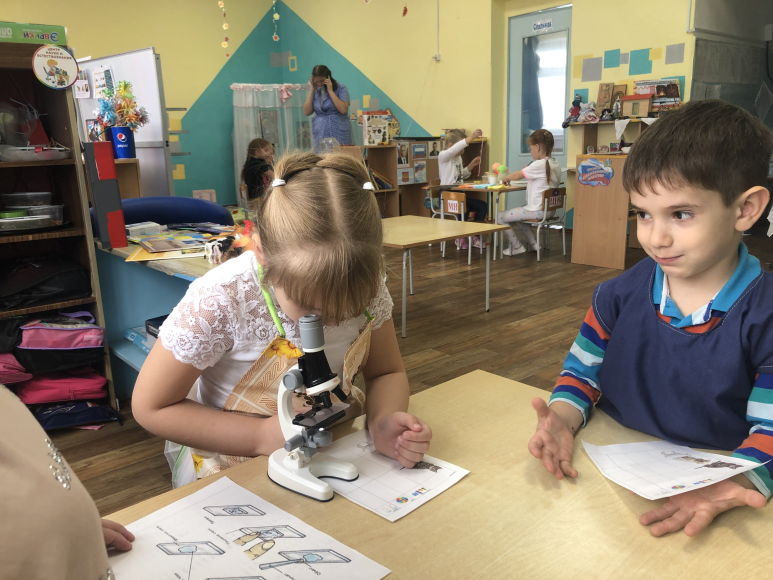 Центр активности Науки и естествознания
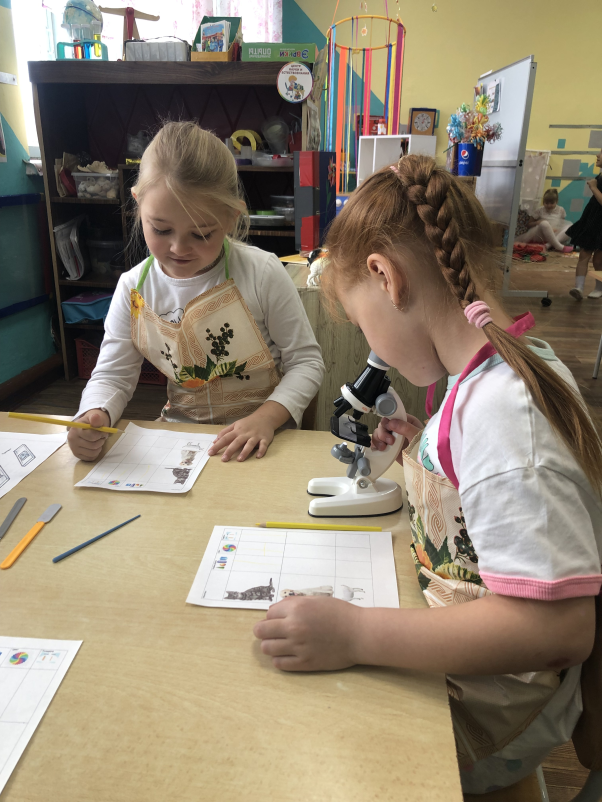 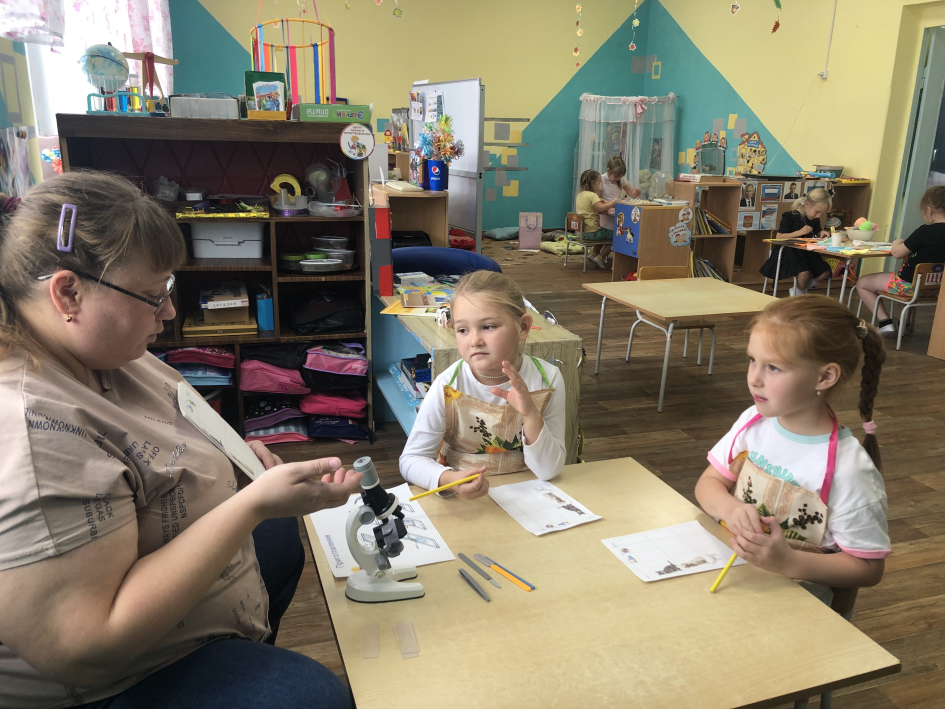 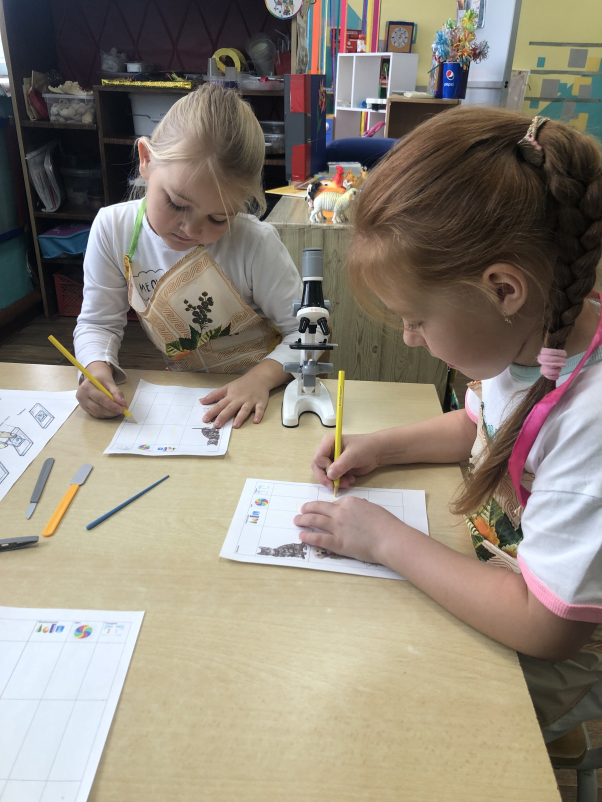 Центр активности Творчества
Аппликация.
Тема:«Дикие и домашние животные».
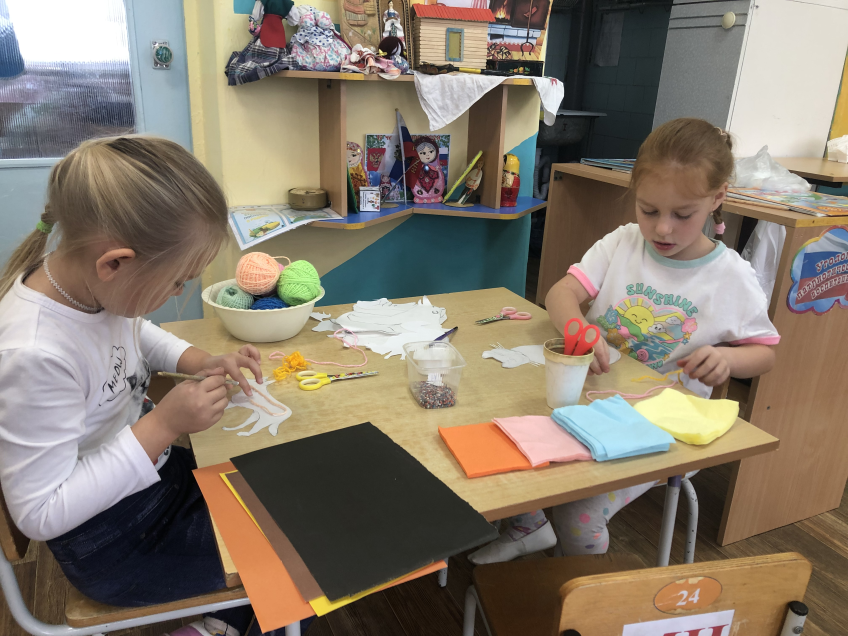 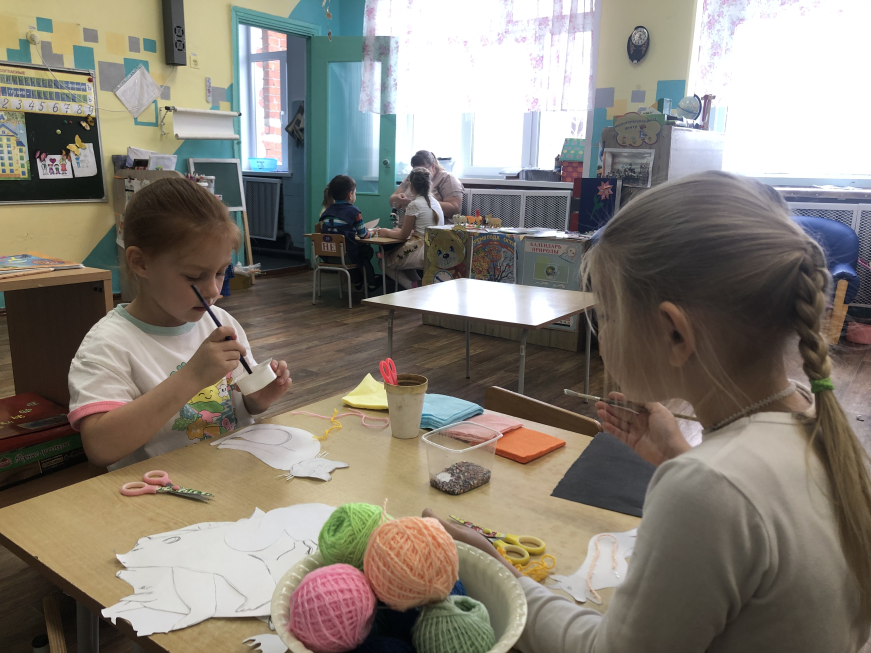 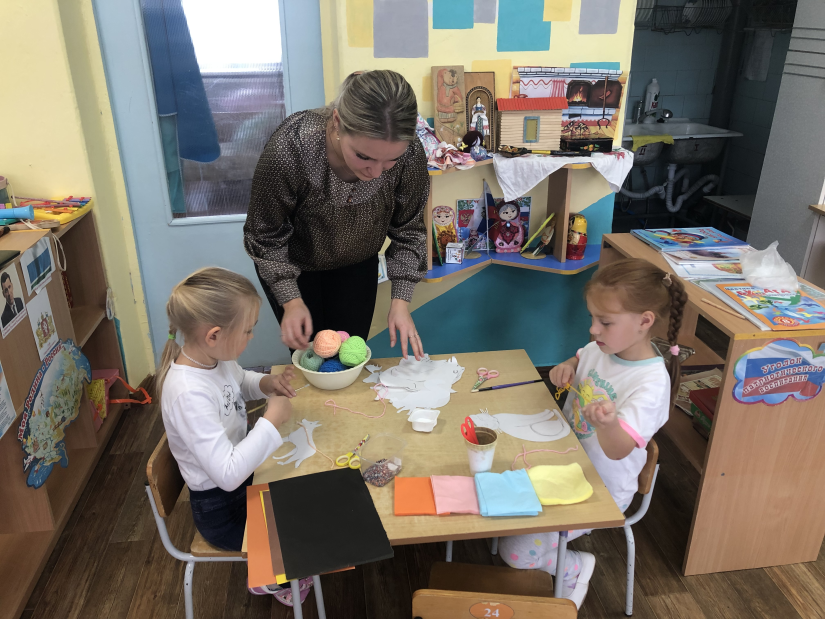 Дети выбирают различные материалы для создания аппликации, те которые им больше нравятся.
Делают выбор, в какой технике оформить шаблон животного,
Центр активности Творчества
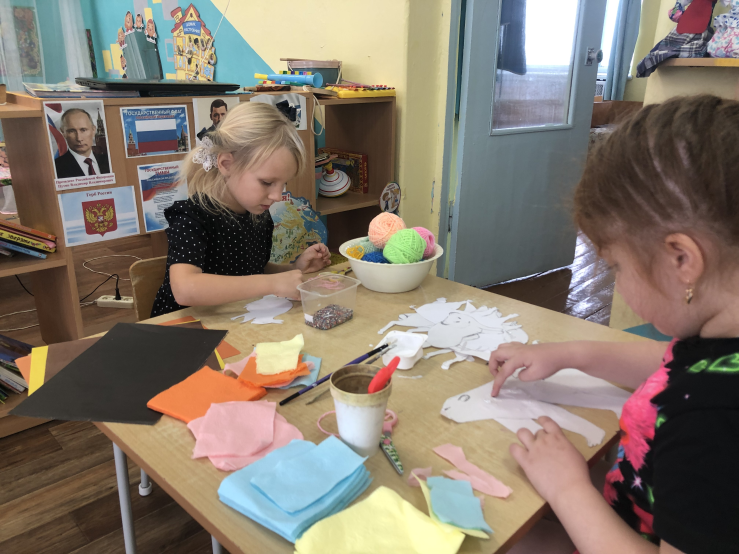 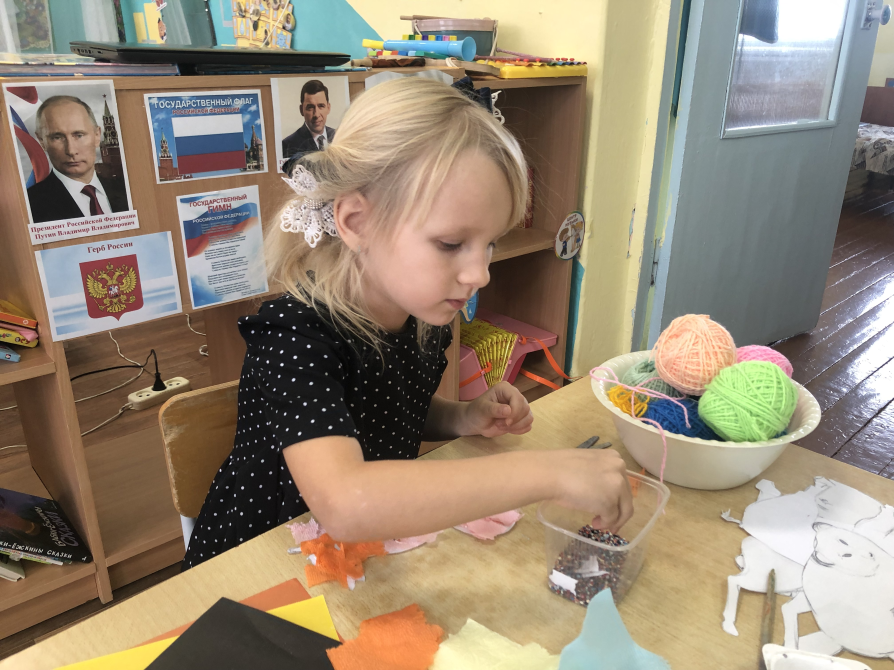 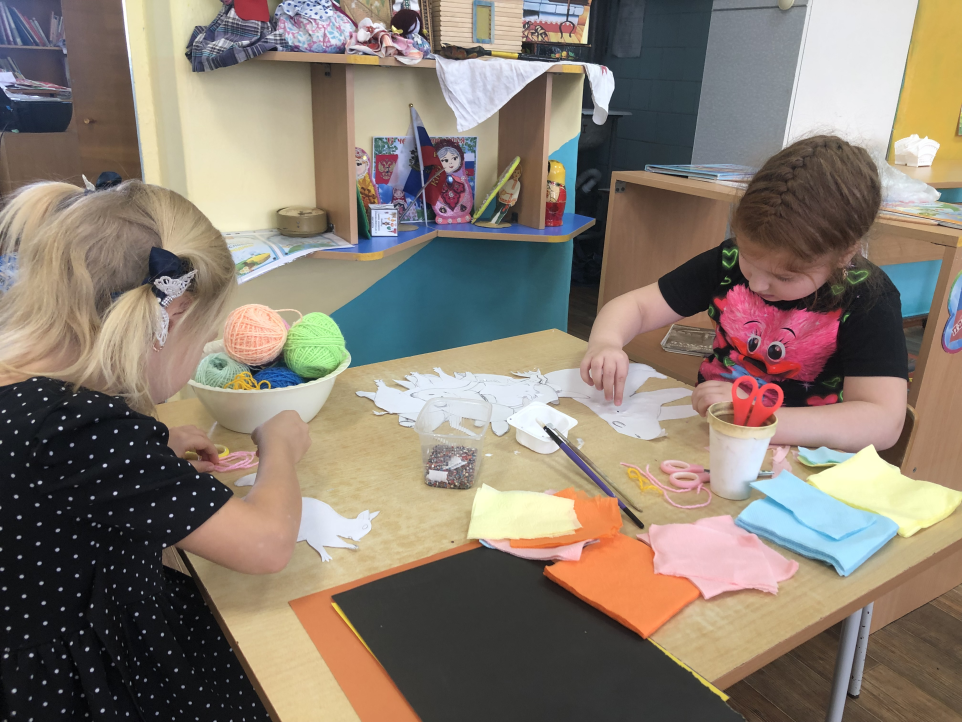 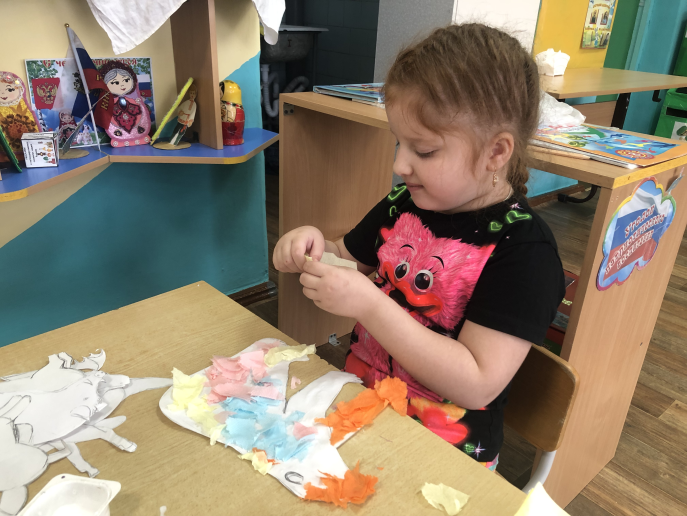 Центр активности Настольные игры
Создание дидактической игры.
Тема: «Животные и птицы Красной книги»
В центре представлен материал для изготовления детьми дидактической игры, где ребенок самостоятельно выбирает понравившуюся  карточку-заготовку.
С помощью взрослого оформляет ее.
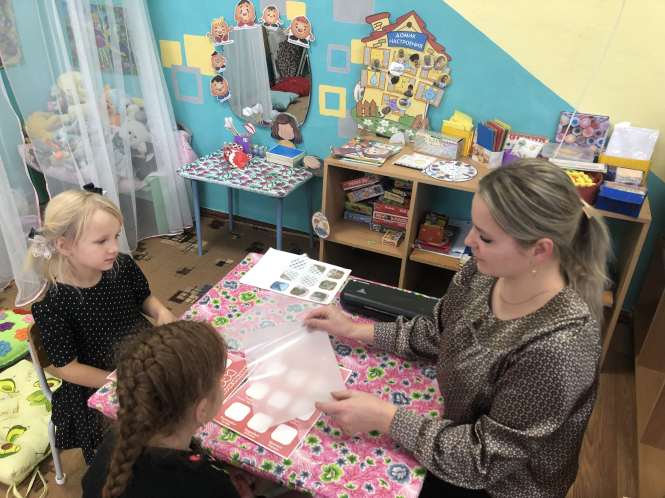 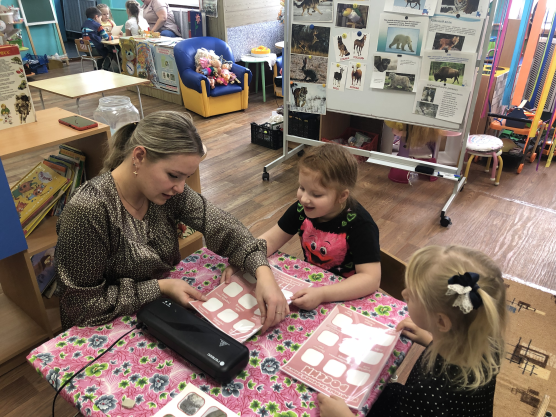 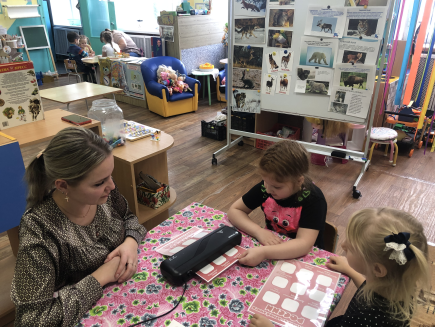 Центр активности Настольные игры
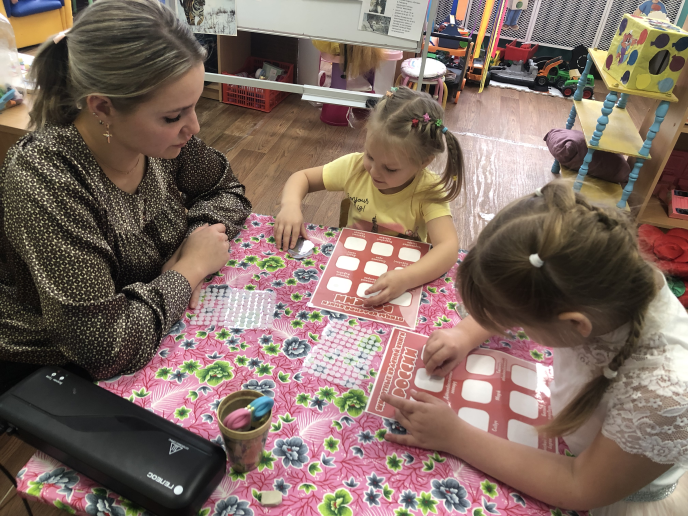 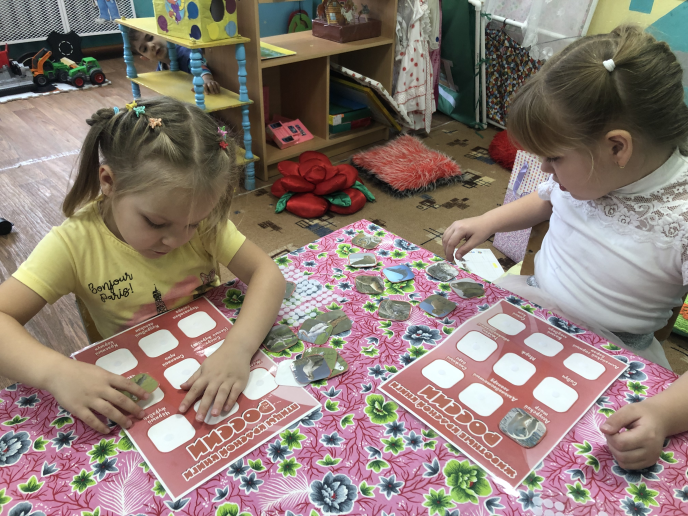 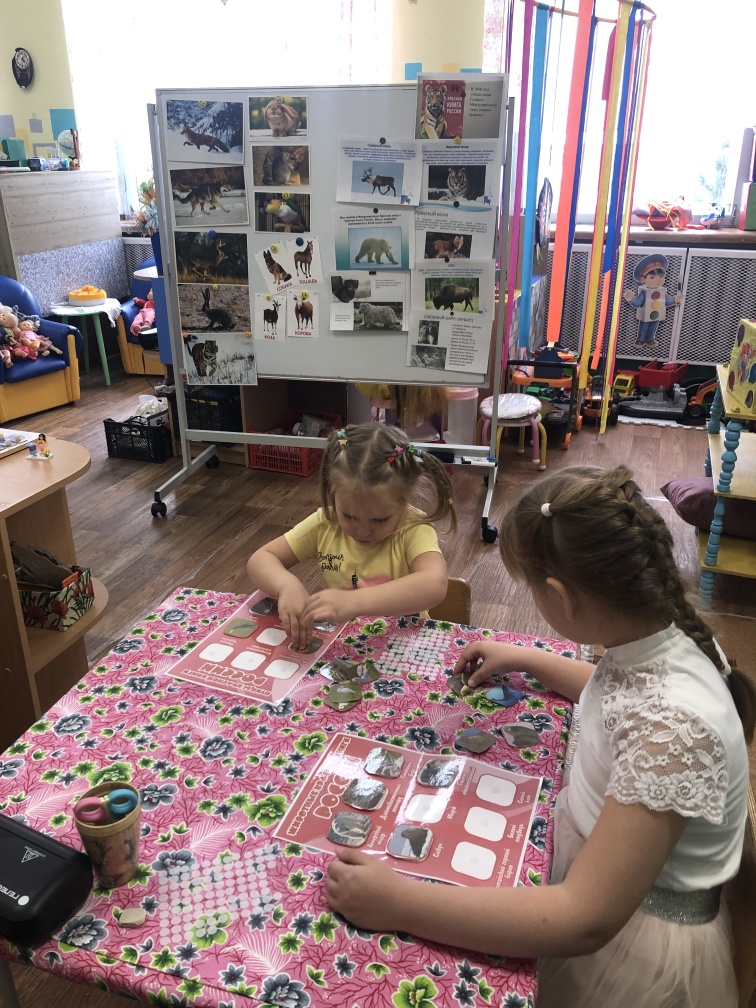 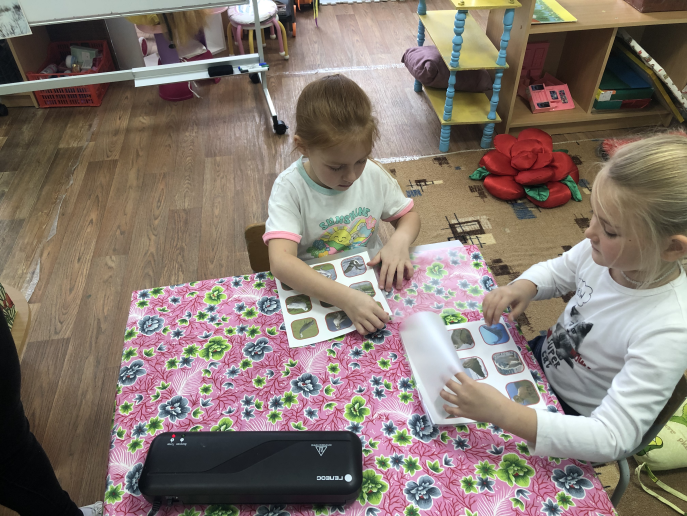 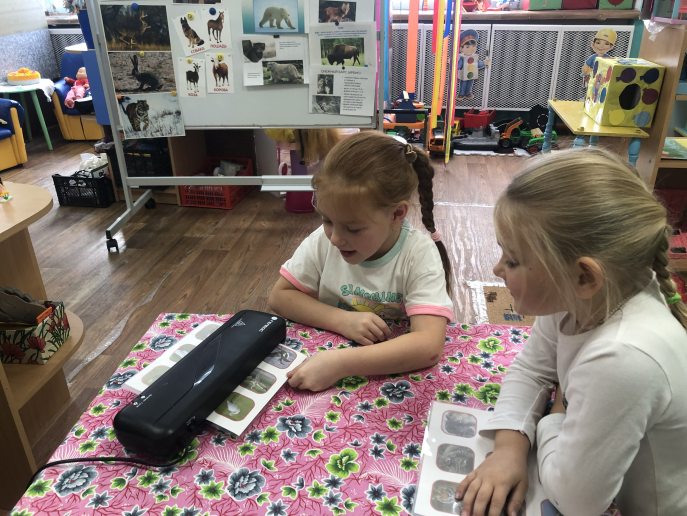 Итоговый сбор. Презентация работ.
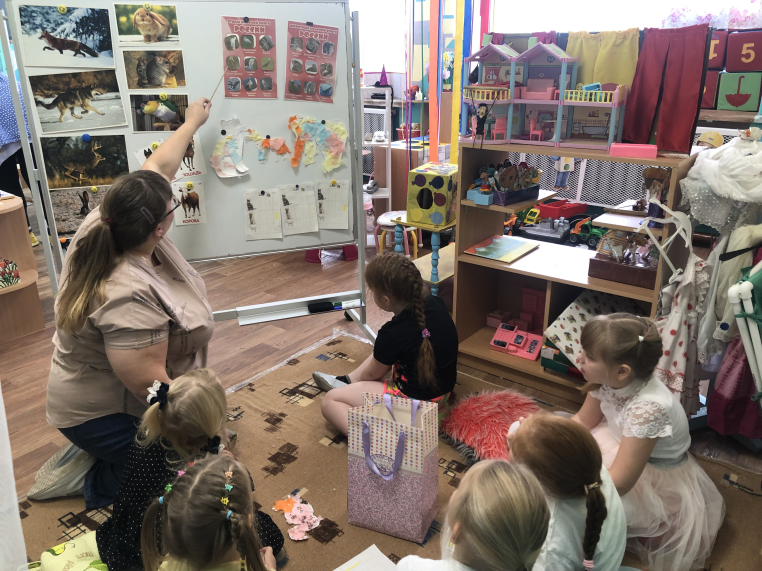 Подведение итогов, что удалось, а что вызвало затруднение. 
После обсуждения, получившиеся продукты деятельности сложили в пакет для подарка малышам, что бы поделиться своими знаниями.
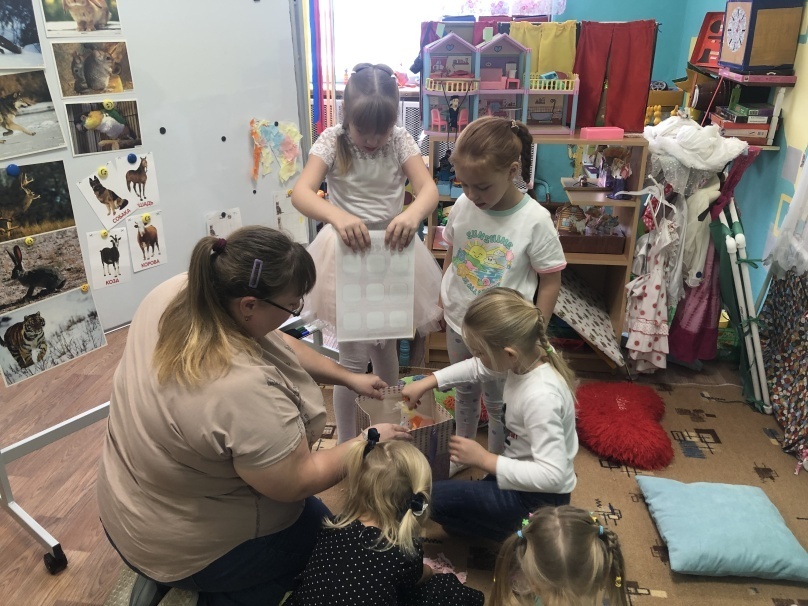 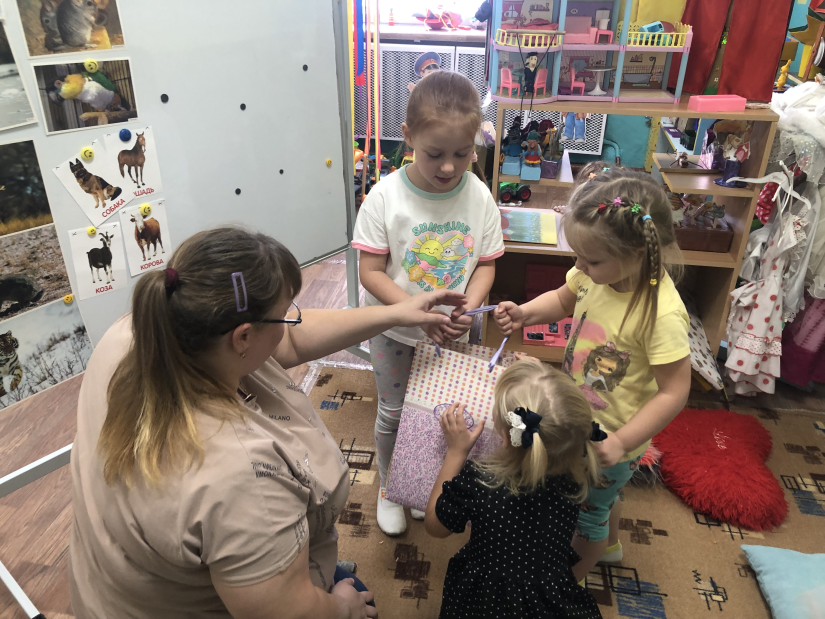 Подарок малышам!
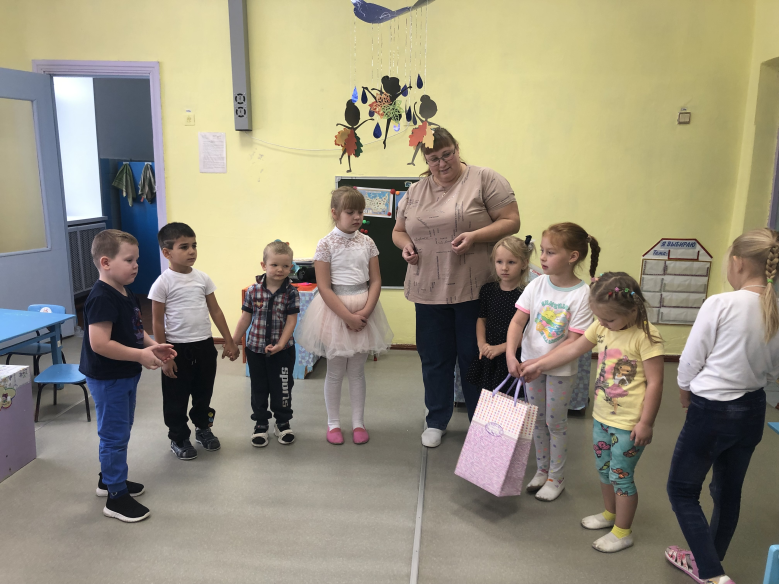 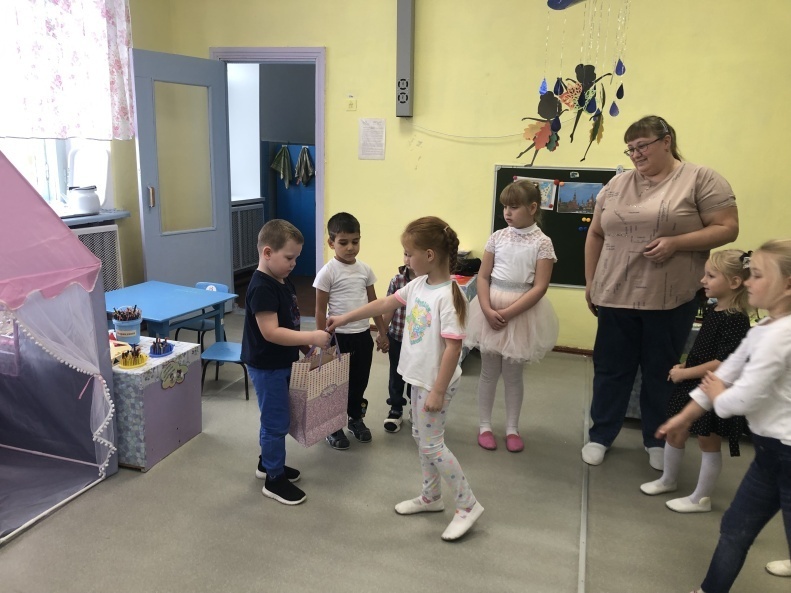 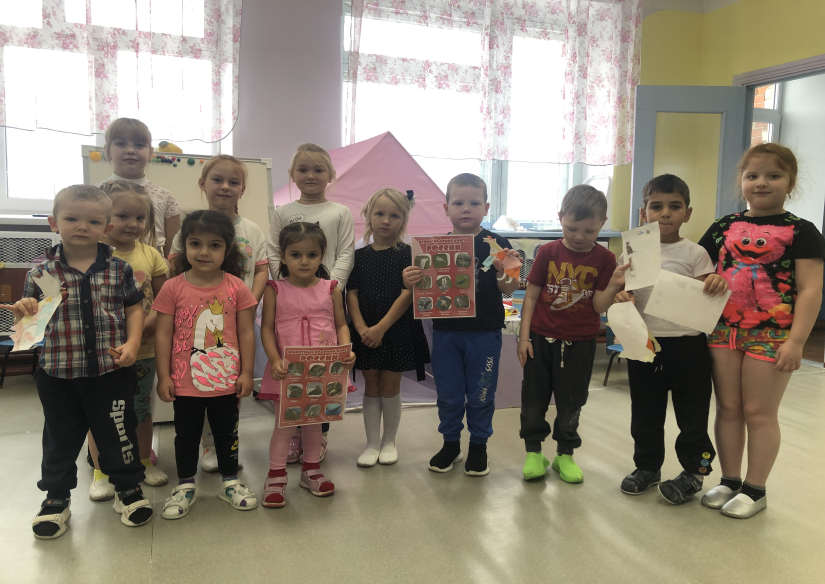 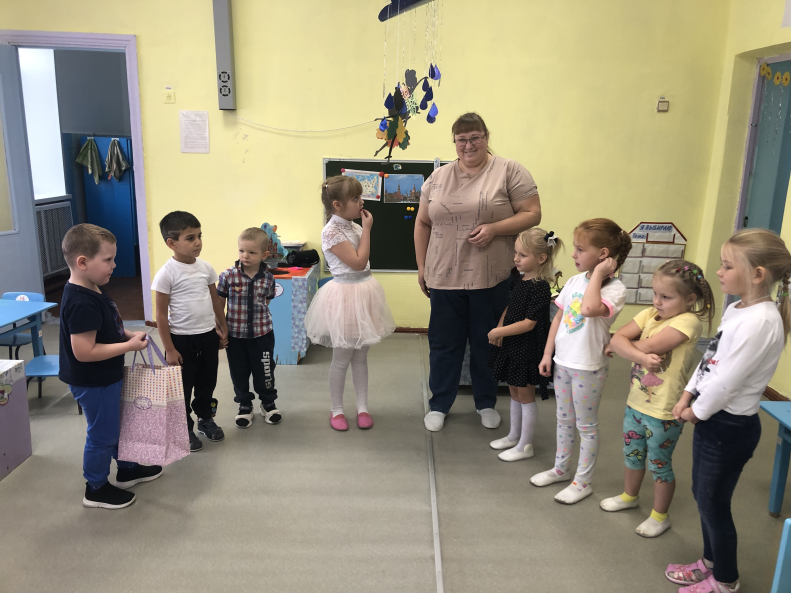 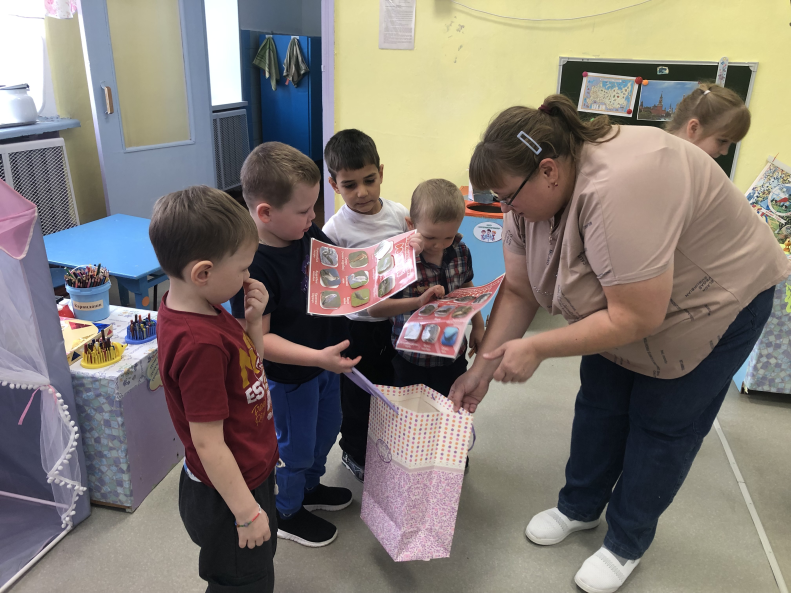 Анализ занятия
Занятие осуществлялось в соответствии с конспектом. Конспект составлен самостоятельно, в соответствии с задачами образовательной программы, соответствующими данному возрасту детей. Для реализации каждой задачи были подобраны приемы, в интересной и занимательной форме.
На каждый момент занятия были наглядные пособия, которые стимулировали и активизировали детей к мыслительной деятельности. Пособия достаточного размера, эстетически оформлены. Их размещение и использование было рациональным, продуманным в учебном пространстве и в занятии.
На занятии использовалась музыка, которая усиливала эмоциональное восприятие. Организационный прием «Приветствие» в стихотворной форме был направлен на развитие коммуникативных качеств.
Занятие динамичное, оно включает приемы, которые предусматривают быструю смену деятельности. Беседа - сидя на подушках, перемещение по группе во время поиска выхода из проблемной ситуации и работа в центрах активности для создания продукта деятельности.  Быстрая сменяемость приемов и смена поз в течение занятия позволили избежать утомляемости детей.